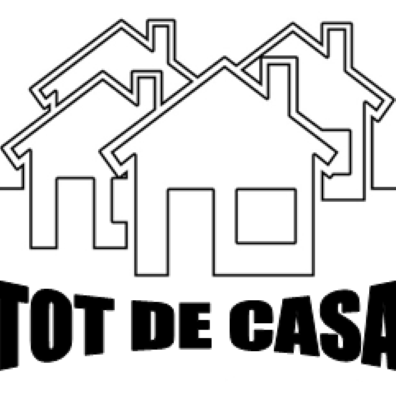 CORAZONES
CORAZONES
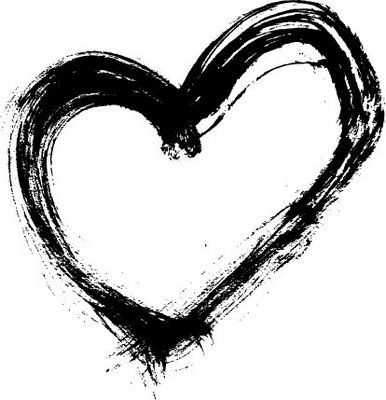 Nombre del producto: cojines  con forma de corazón (Con o sin ventosa).
Descripción: corazones hechos con filtro y con relleno dentro.
Precio por unidad: 2€ (IVA INCLUIDO)
Gastos de envió no ocluidos.
Tamaño: 18x21 cm
Gastos de envío no incluidos
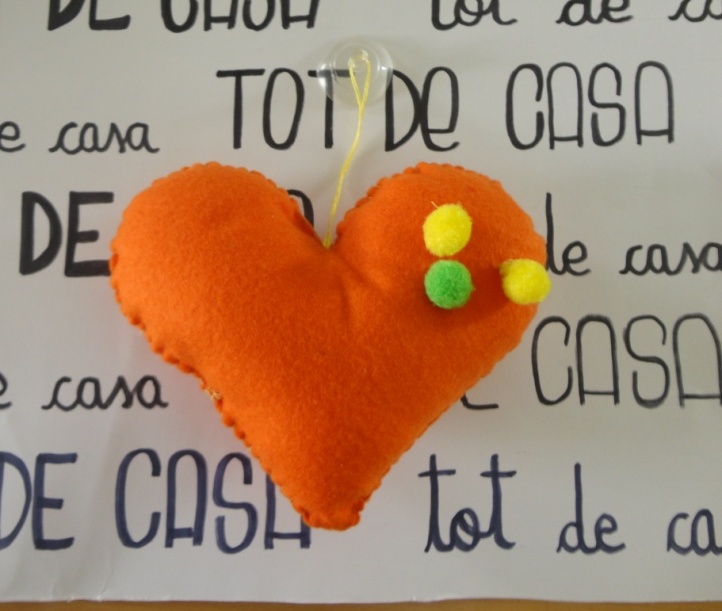 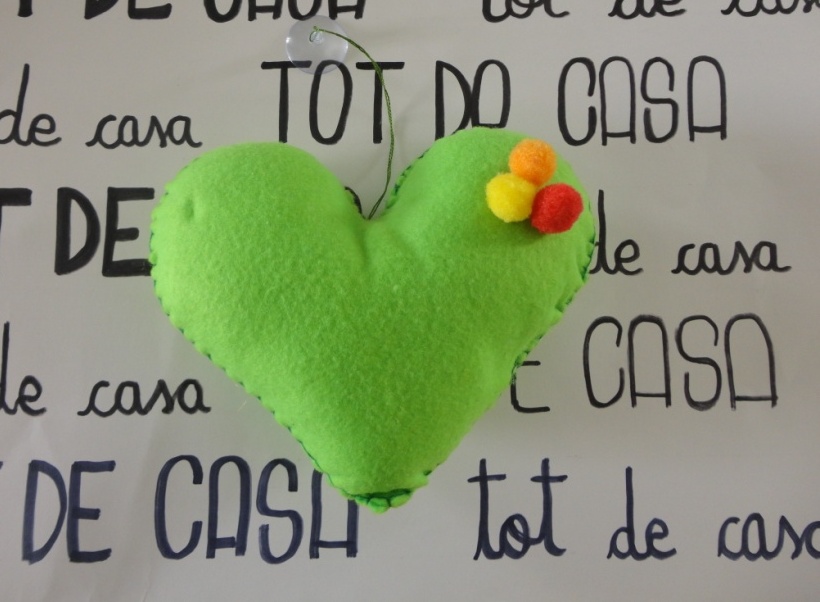 REF. Nº 2
REF. Nº 1
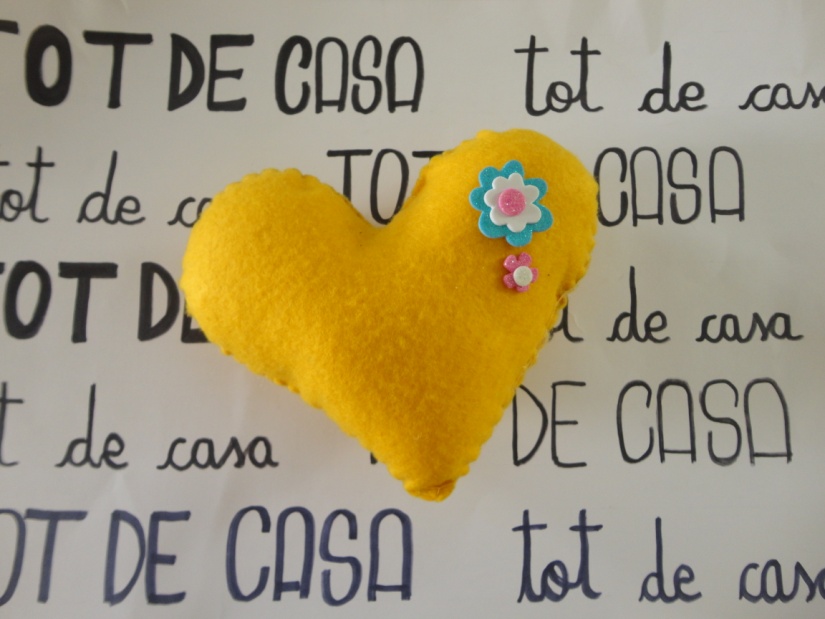 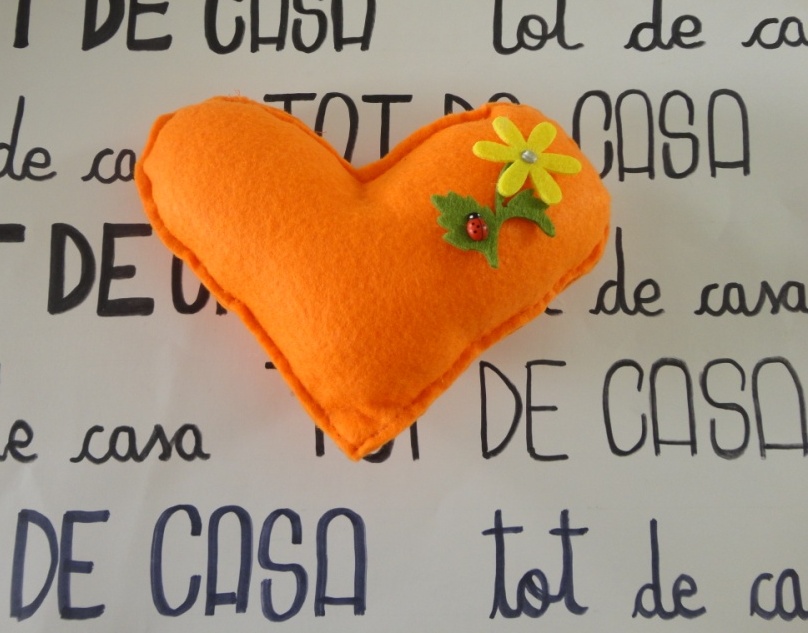 REF. Nº 3
REF. Nº 4
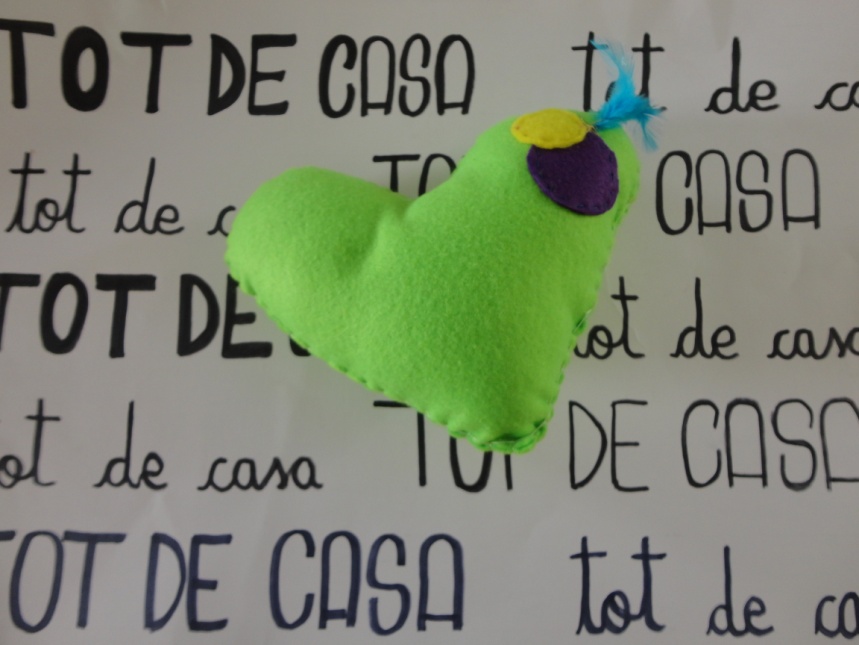 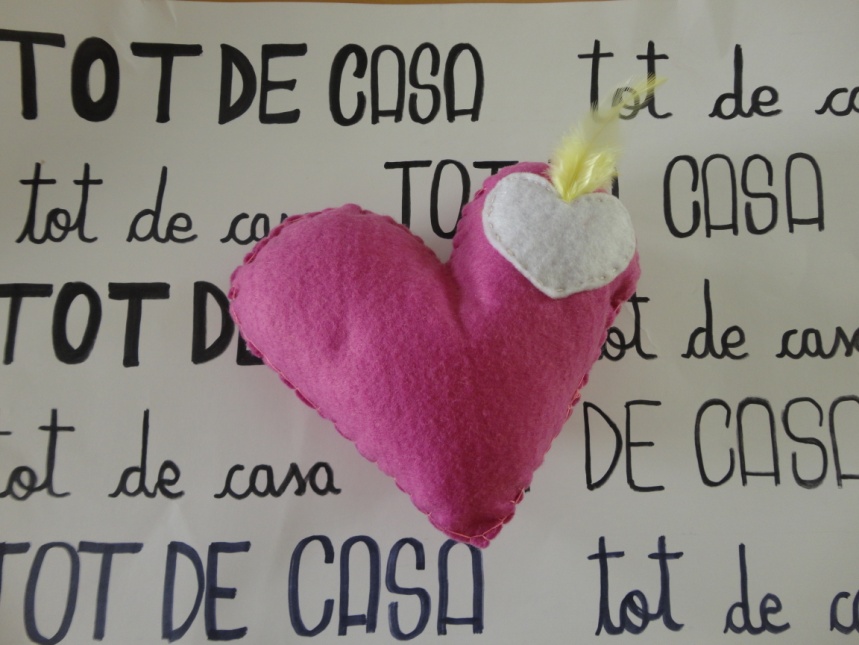 REF. Nº 6
REF. Nº 5
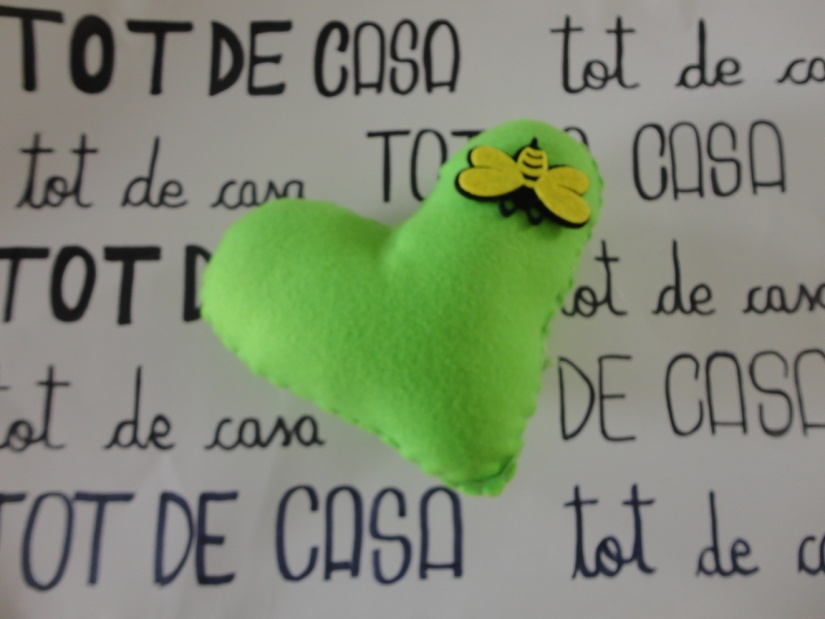 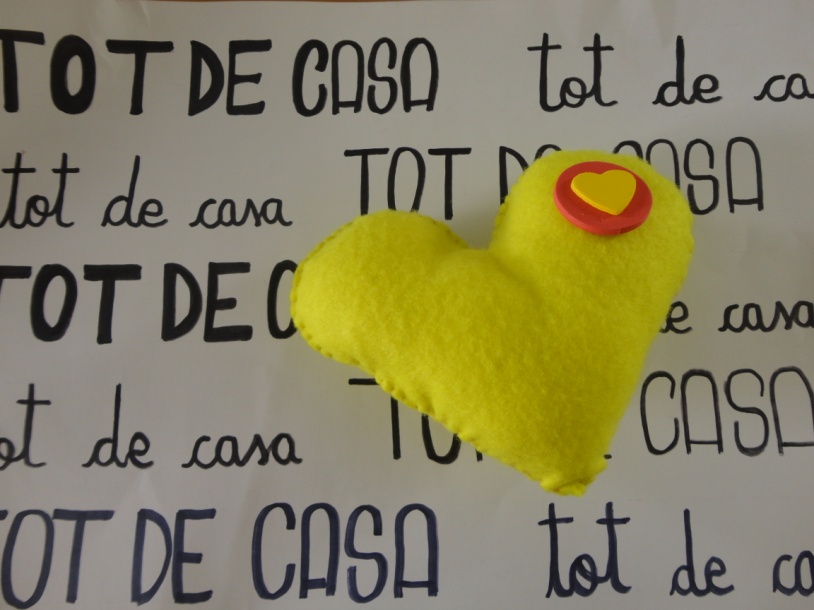 REF. Nº 8
REF. Nº 7
ROSAS
REF. Nº 9
Nombre del producto: Rosas
Descripción: rosas echas con las capsulas del nexpresso, decoradas con una hoja, un lazo y una piruleta. 
Tamaño: 10cm x 3cm
Precio por unidad: 2 euros (IVA INCLUIDO)
Gastos de envió no incluidos.
RAMO DE ROSAS
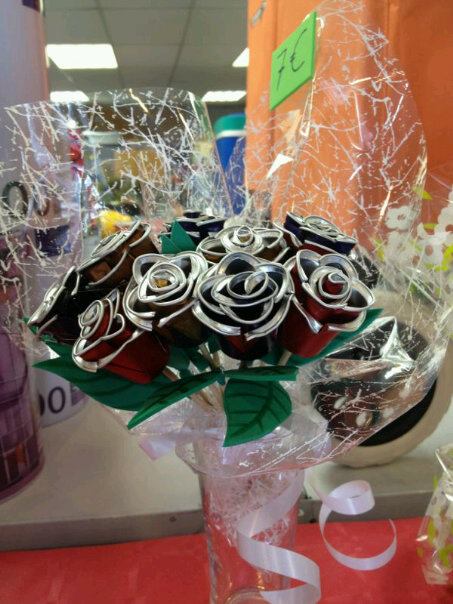 Nombre del producto: Ramo de flores.
Descripción: rosas echas con las capsulas 
del nexpresso, decoradas con una hoja y 
un lazo.
Tamaño: 10cm x 13cm
Precio por unidad: 7€ (IVA INCLUIDO)
Gastos de envió no ocluidos.
REF. Nº 10
MECHEROS CON FUNDA
REF. Nº 11
Nombre del producto: Mecheros con funda.
 Descripción: mecheros con fundas hechas con diferentes hilos.
Tamaño: 5cmx 1,5cm
Precio por unidad: 2,5€ (IVA INCLUIDO)
Gastos de envió no ocluidos.
PULSERAS
REF. Nº 12
Nombre del producto:  pulseras
Descripción: pulseras hechas a mano, con diferentes tipos de hilos.
Tamaño: 10cm aproximadamente x 1,5cm
Precio por unidad: 2€ (IVA INCLUIDO)
Gastos de envió no ocluidos.
PUNTOS DE LIBRO
Nombre del producto: Puntos de libros
Descripción: Puntos de libro hechos con goma-eva y palos de helados.
Precio por unidad: 2€ (IVA INCLUIDO)
Gastos de envió no ocluidos.
REF. Nº 13
BROCHES
Nombre del producto: broches
Descripción: broches hechas con goma-eva o filtro con una aguja detrás.
Tamaño: 5cm x 4cm 
Precio por unidad: 2,5€ (IVA INCLUIDO)
Gastos de envió no ocluidos.
REF. Nº 14
LLAVEROS
Nombre del producto: llaveros
Descripción: llaveros hechos a mano, con filtro y relleno, y decorados.
Tamaño: 5cm x 5cm
Precio por unidad: 2,5€ (IVA INCLUIDO)
Gastos de envió no ocluidos.
REF. Nº 15
LAPICEROS
Nombre del producto: lapiceros
Descripción: lapiceros hechos a mano con goma-eva. 
Tamaño: 5cm x 9cm
Precio por unidad: 3€ (IVA INCLUIDO)
Gastos de envió no ocluidos.
REF. Nº 16
PRODUCTOS 
ALIMENTARIOS
NUECES DEL PALAU D’ANGLESOLA
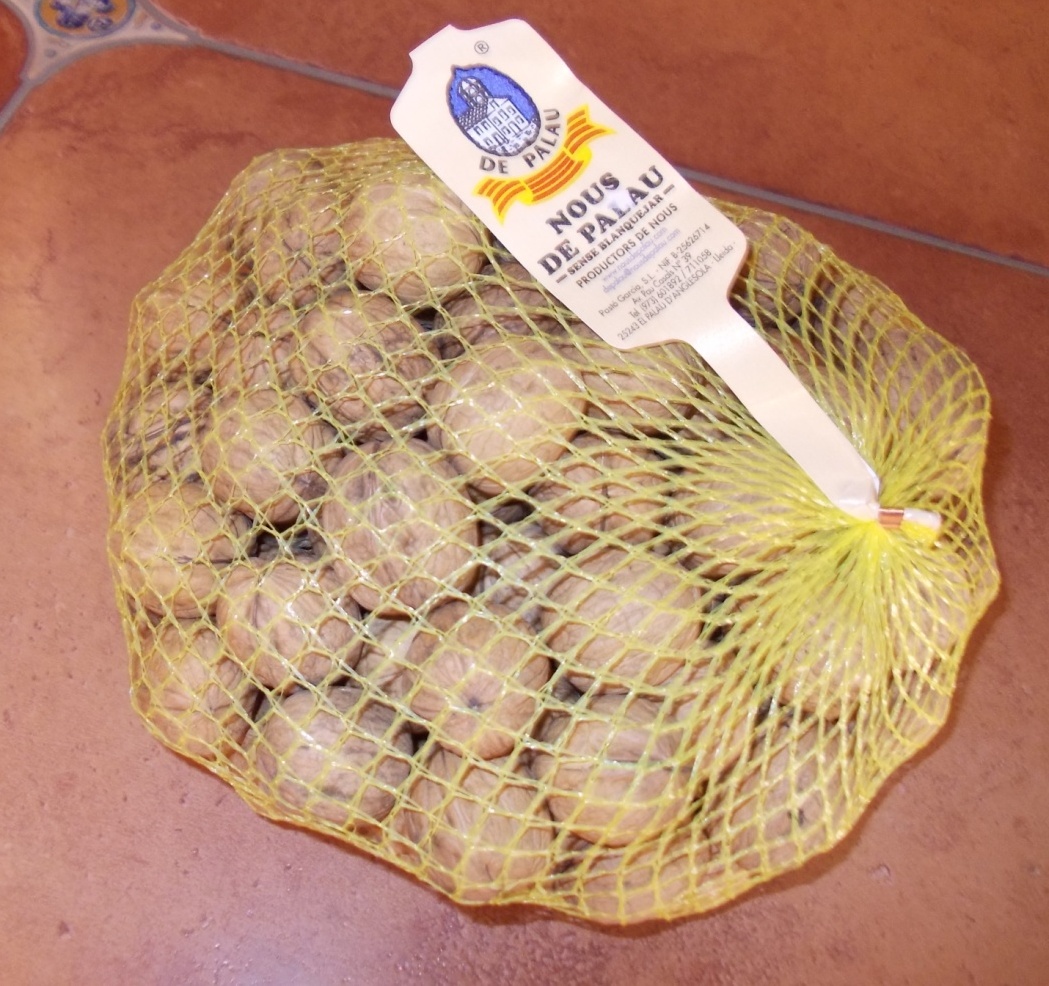 Nombre del producto: nueces del Palau d’Anglesola.
Descripción: nueces del Palau d’Anglesola, con denominación de origen.
Tamaño: 1kg
Precio por unidad: 5,5€ (IVA INCLUIDO)
Gastos de envió no ocluidos.
REF. Nº 17
ACEITE VIRGEN EXTRA
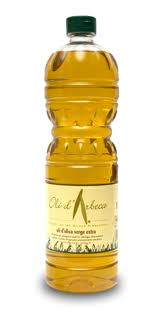 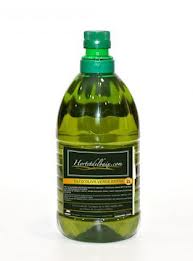 REF. Nº 18
REF. Nº 19
Nombre del producto: aceite virgen extra.
Descripción: aceite virgen extra de la población de Arbeca (Les Garrigues)
Tamaño Ref. 18: 5L			Tamaño Ref. 19: 1,5L
Precio Ref. 18: 20€			Precio Ref. 19: 4€Gastos de envió no ocluidos. 		(IVA INCLUIDO)
QUESO FORCAM
REF. Nº 20
Nombre del producto: queso Forcam 
Descripción: queso artesano de cabra Forcam del Palau d’Anglesola, con denominación de origen.			      Tamaño: 500 gramos 
Precio por unidad: 19,50€ (IVA INCLUIDO)
Gastos de envió no ocluidos
MIEMBROS DE LA COOPERATIVA
Anaïs Tarragona
 Míriam Puig
 Noemí Navarro
 Sandra Mateu
 Estefania Felip
 Lluïsa Sabaté
 Adrià Gassó
 Marisol Ginesta
 Míriam Solé
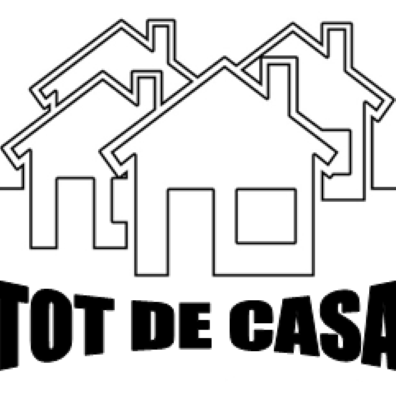